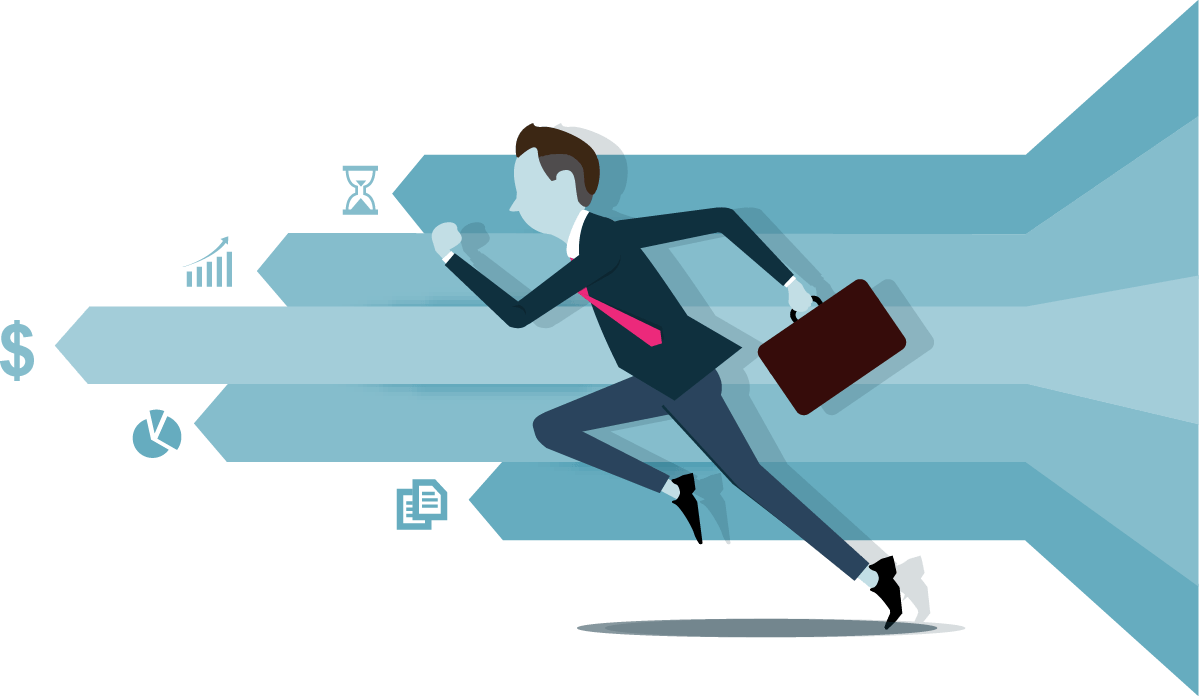 COOPERATION
2021
企业员工执行力
The spring and autumn period and the visual studio is one of the enterprises and individuals to provide professional creativity, brand integration design consultants, more than 15 years working experience.
汇报人：优页PPT
汇报时间：202X.XX
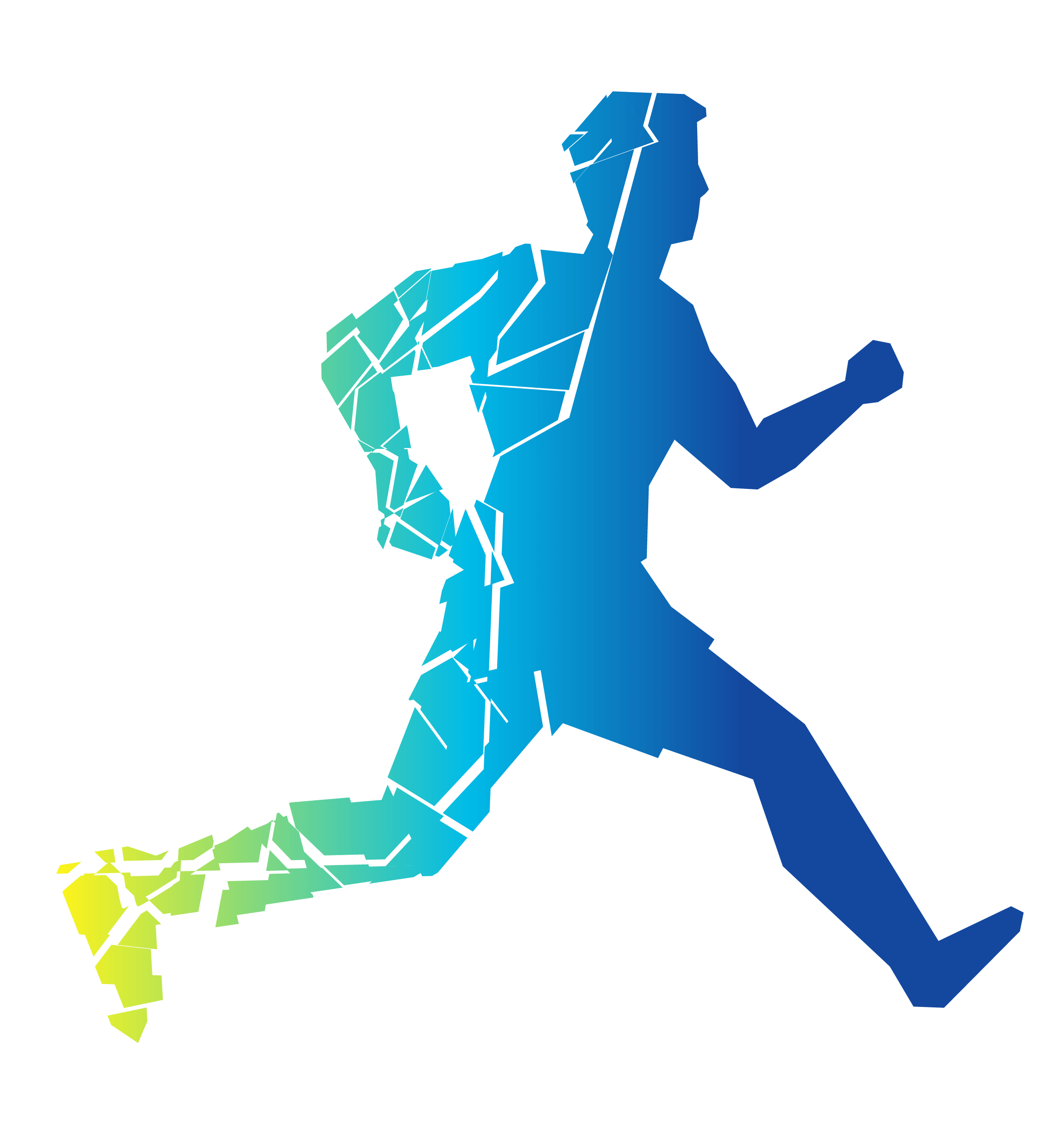 目录
content
执行力知识概述
怎样提升执行力
3
1
Company profile
Business layout
执行力缺失原因
执行力理念/原则
2
4
organization structure
Inherent business
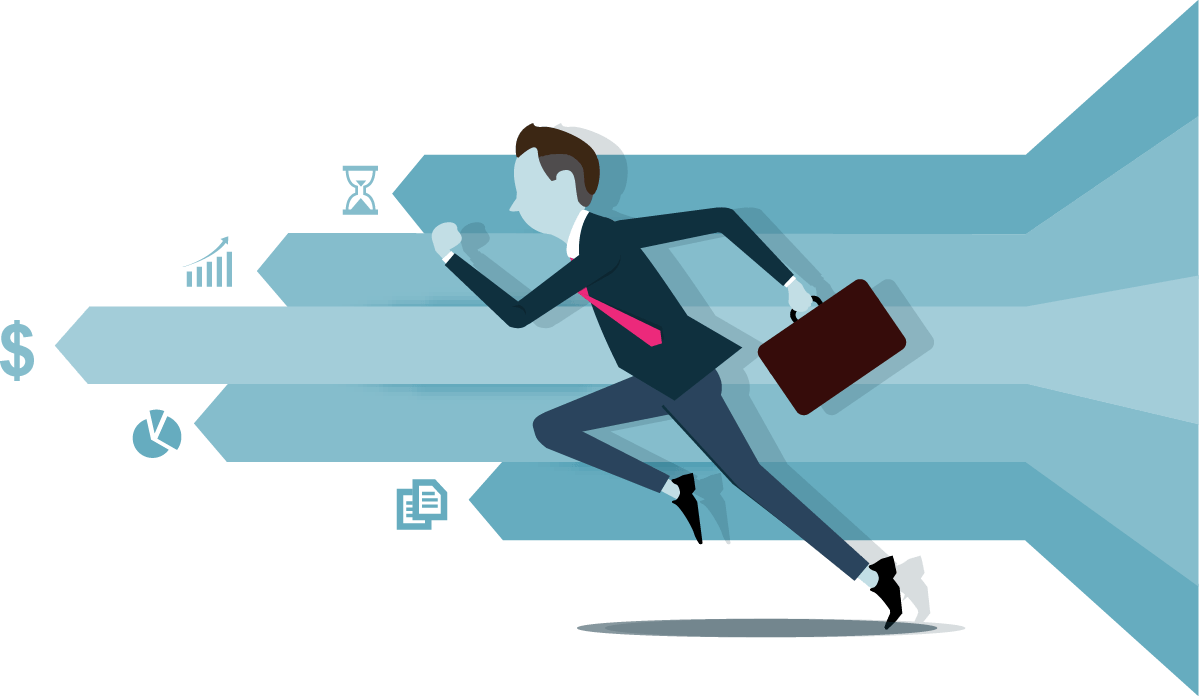 第一章
执行力知识概述
输入小标题
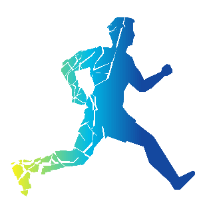 执行力知识概述
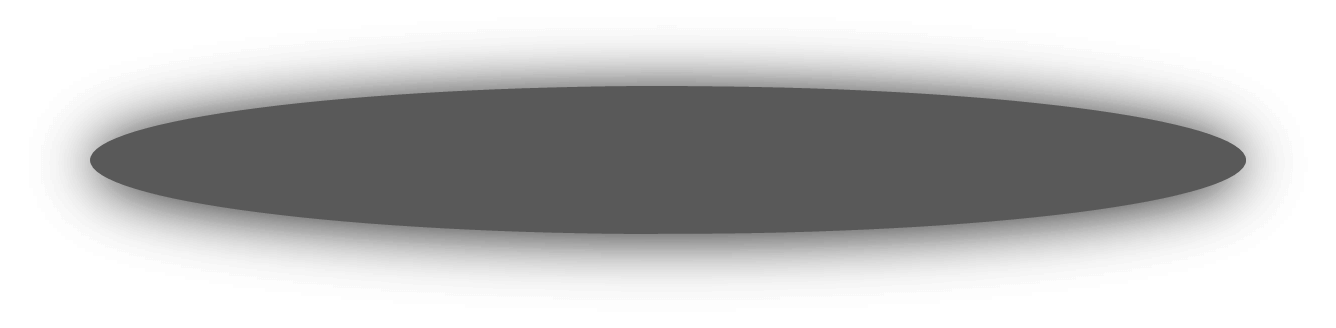 1
在这个充满竞争的世界里，有的人成绩斐然，有的人庸庸碌碌
01
2
一个重要的原因就是优秀者更有实现构想的能力，这就是一个人的执行力。
02
企业亦是如此，一个优秀的企业做同样的事情，但是却比别人做得更好
03
3
落实更到位、更迅速，能够从激烈的竞争中脱颖而出
04
110+
30+
80+
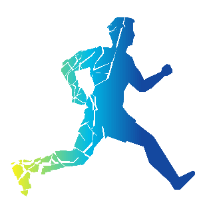 执行力知识概述
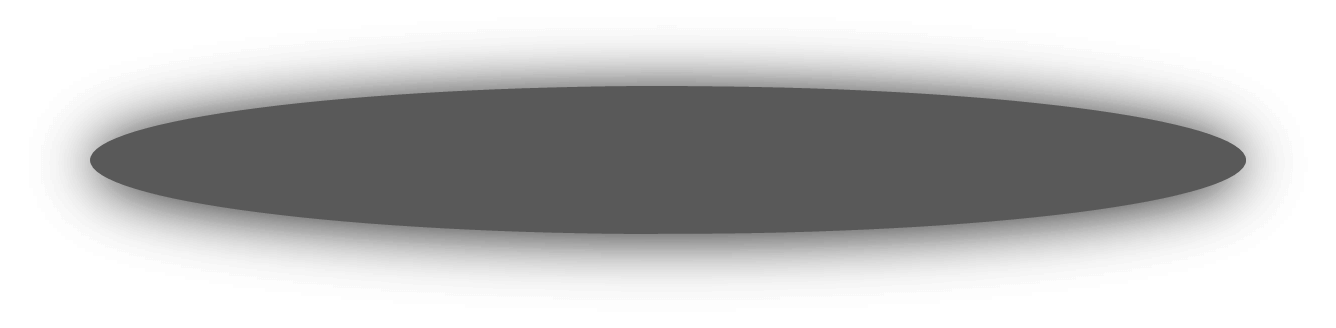 您是否有听过余世维《赢在执行》这门课？
执行力的研究，先起源于公共管理领域，2002年，Larry Bossidy与Ram Charan所著的《执行——如何完成任务的学问》一举夺下该年度亚马逊商业图书销量第一的宝座。
之后，“执行力”开始成为了非常热门的话题，并且被很多企业所津津乐道。
余世维的《赢在执行》课程一度非常火爆，至今热力不减
大家都希望通过对执行力的倡导，来提升本企业的执行力。
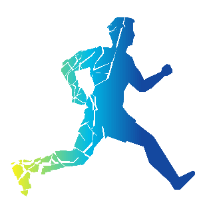 执行力知识概述
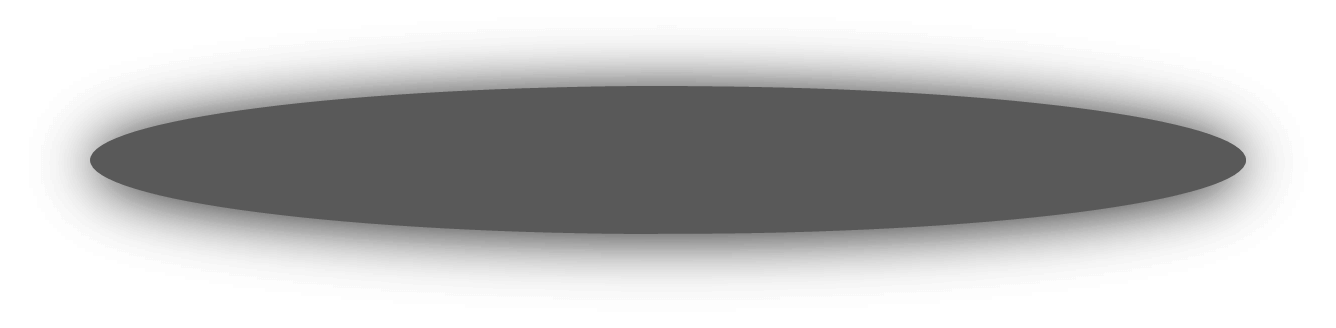 如何去理解执行力
98k
输入标题
输入标题
40k
《执行力》(Execution)一书(Larry Bossidy与Ram Charan合著作)一书中阐述：
“执行力应该成为一家公司的战略和目标的重要组成部分，它是目标和结果之间‘缺失的一环’”
35k
24k
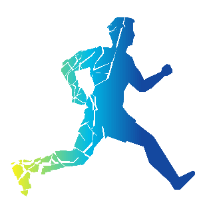 执行力知识概述
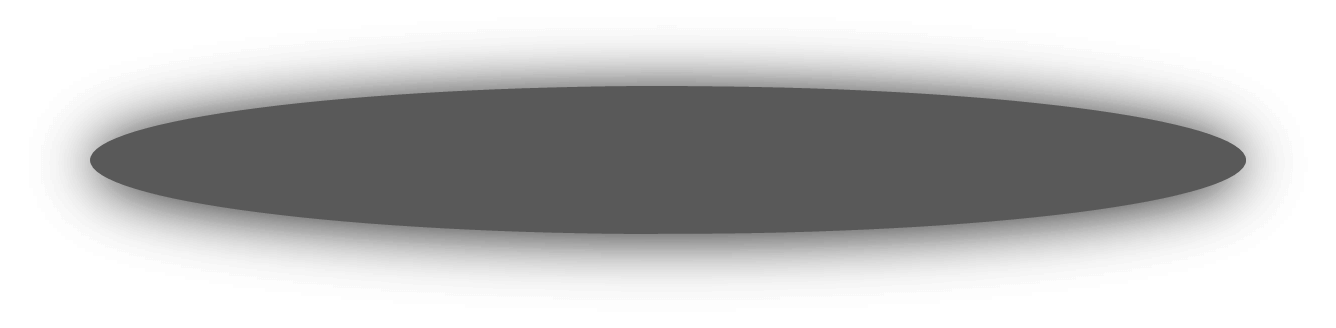 从组织的角度来理解
01
03
由此，从组织的角度来讲，我们对执行力可以这样理解
是将企业的长期战略一步步落到实处的能力.
02
04
执行力就是连接目标和结果的“那一环”
因此，判断一个组织的执行力如何，即看这个组织能否保质保量地实现既定战略。
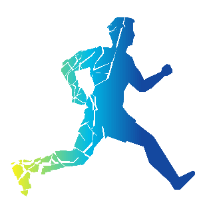 执行力知识概述
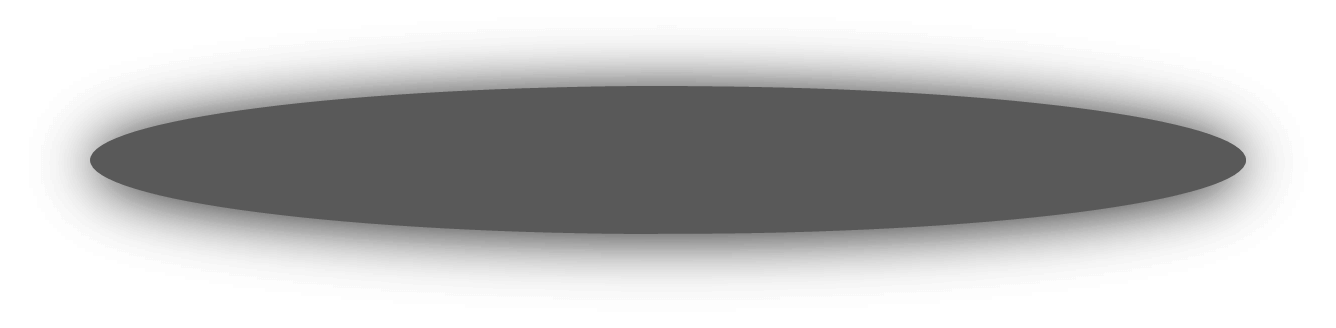 组织
个人
指“贯彻、实施”，即将战略落实到实处。
即，“行动力”，就是指把想干的事干成功的能力，注重细节、保质保量、按时完成任务的能力。
个人
组织
即“行动”，指把想法变成行动；把行动变成结果；保质保量完成任务，不折不扣得到结果！
指贯彻战略意图，完成预定目标的能力。
输入标题
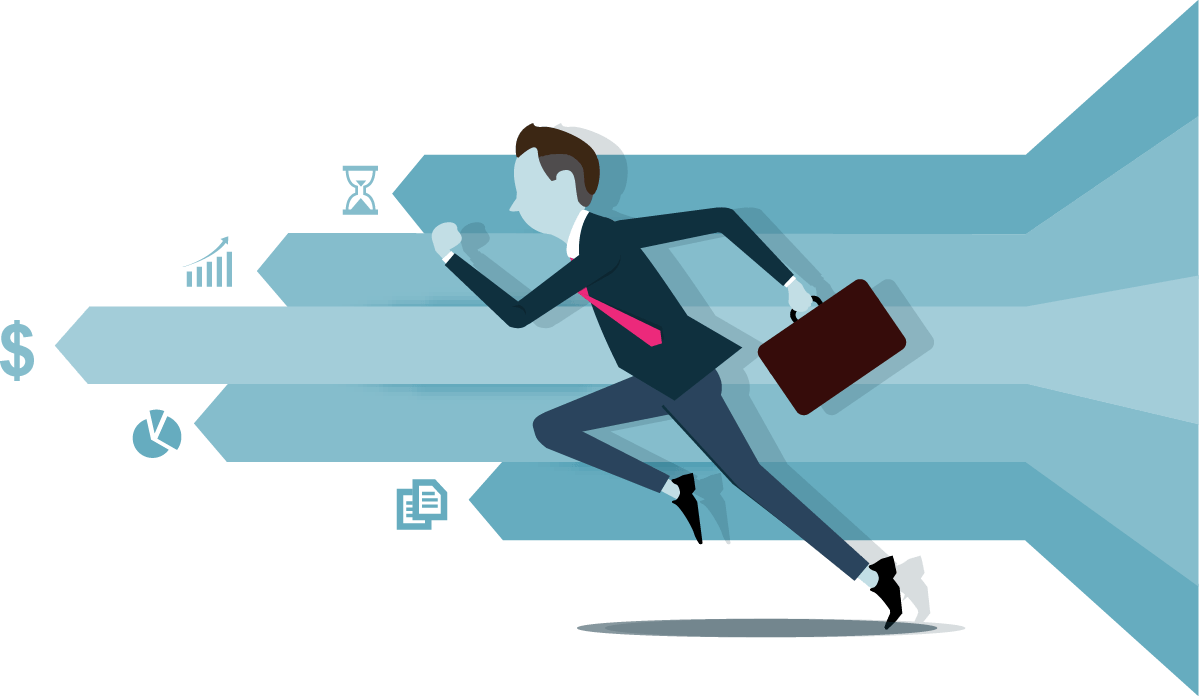 第二章
执行力缺失原因
输入小标题
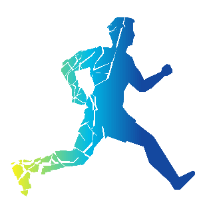 执行力缺失原因
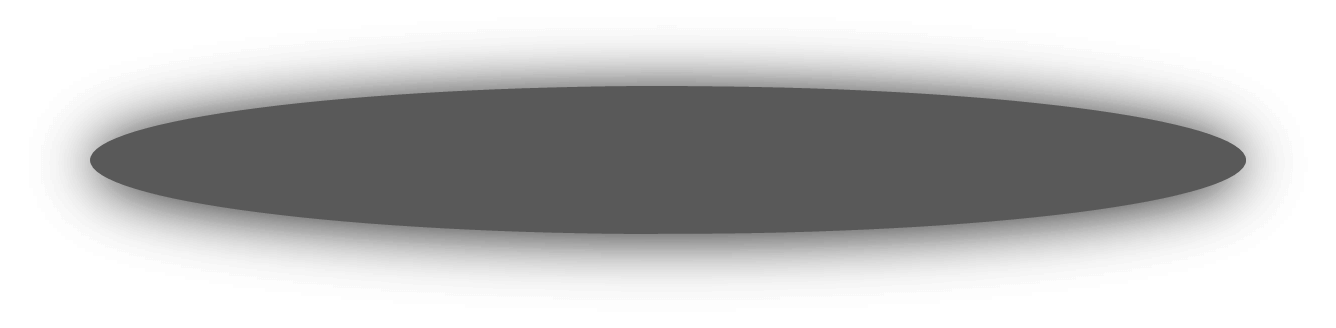 执行力为什么重要
效果
预期
方案
现实
一系列的“为什么”让人很难找出理想的答案！但是，这些“为什么”的背后都隐含着一个重要的现实，那就是——执行不力！
01
01
01
01
目标
01
轮子
实现
科学论证
01
01
01
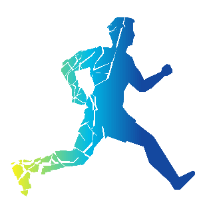 执行力缺失原因
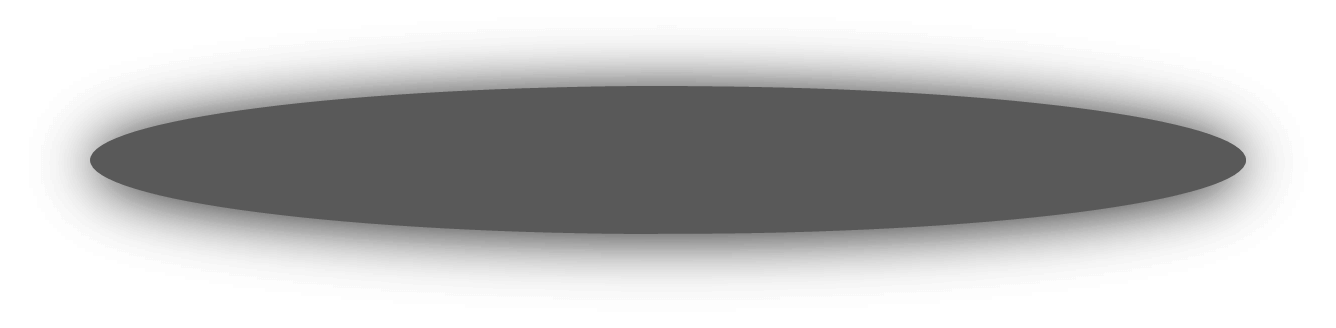 调查
34%
曾有一权威公司做过调查：在整整一年的时间里，许多公司只有15%的时间在为顾客提供服务，其余85%的时间所做工作对顾客而言根本没有意义。
组织
34%
换言之，公司为了维护组织自身平衡稳定，将大量的时间和精力花在了企业内部协调、开会、解决人事问题、处理各种管理纷争上了
企业
34%
此时企业组织变成了“为了存在而存在”而非“为了顾客而存在”。
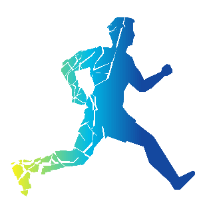 执行力缺失原因
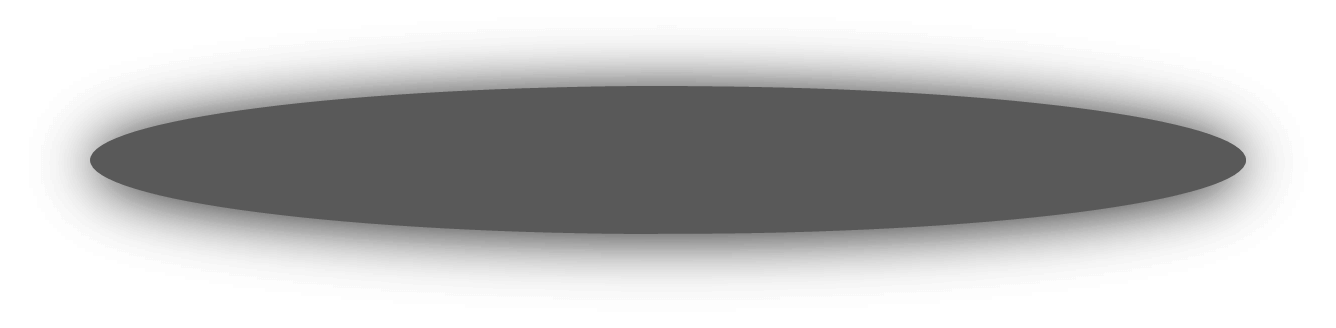 2、强大的执行力是实现战略的必要条件
输入标题
01
据说，这是一个被美国某商学院搬进MBA课堂的寓言。
02
输入标题
一群老鼠，深为一只凶狠无比、善于捕鼠的猫所苦。于是，老鼠们齐聚一堂，商讨如何解决这只讨厌的猫。
03
输入标题
有只老鼠的提议立刻引来满场的叫好声，它建议在猫的身上挂个铃铛。在一片叫好声中，有只老鼠突然问道：“谁来挂铃铛？
04
输入标题
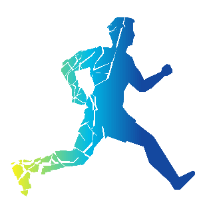 执行力缺失原因
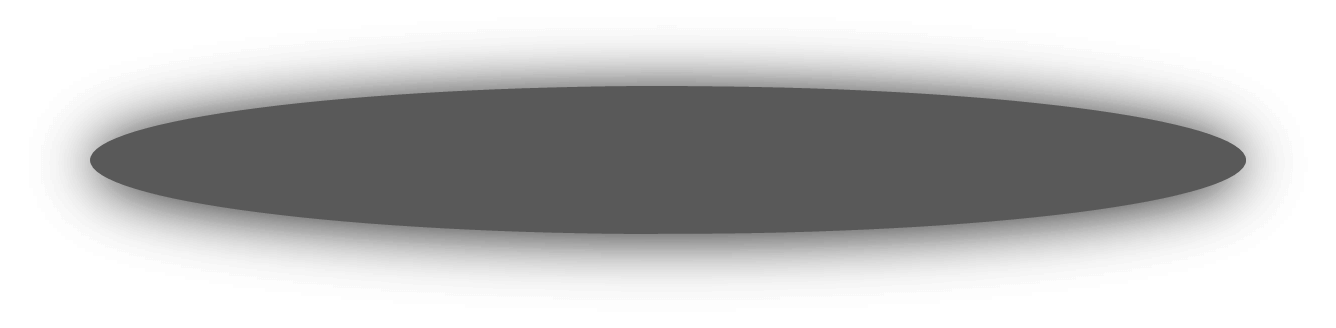 01
03
当企业的战略方向已经或基本确定，这时候执行力就变得最为关键。
其实，很多公司都有许多大致不二的方法和程序，执行力的不同造成了结果的巨大差异！
01
02
2
1
02
04
许多企业的失败不是战略的问题，而是战略执行的问题！再好的战略，如果不去执行，也只是空谈。
执行力，这是一切战略得以顺利实现的关键要素。如果没有执行力，战略最终只是一句空话。
03
04
4
3
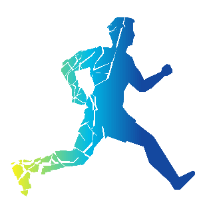 怎样提升执行力
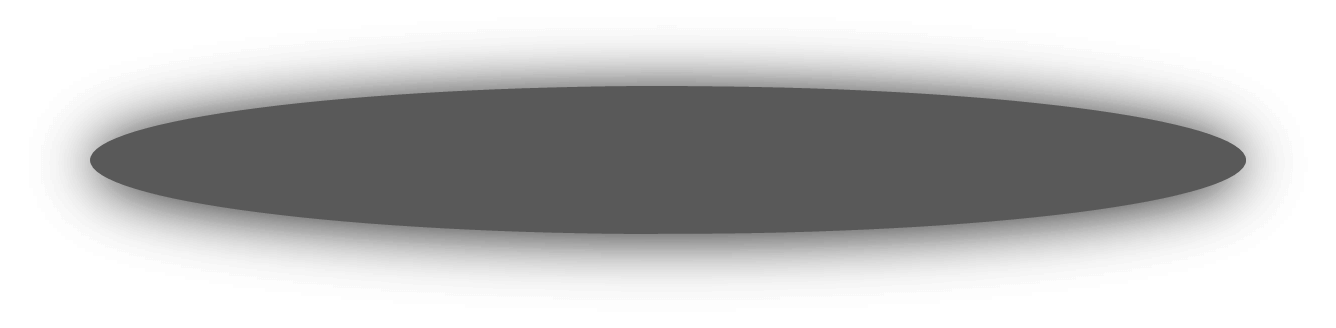 执行力对组织的重要性
2、强大的执行力是实现战略的必要条件
据说，这是一个被美国某商学院搬进MBA课堂的寓言。一群老鼠，深为一只凶狠无比、善于捕鼠的猫所苦。于是，老鼠们齐聚一堂，商讨如何解决这只讨厌的猫。
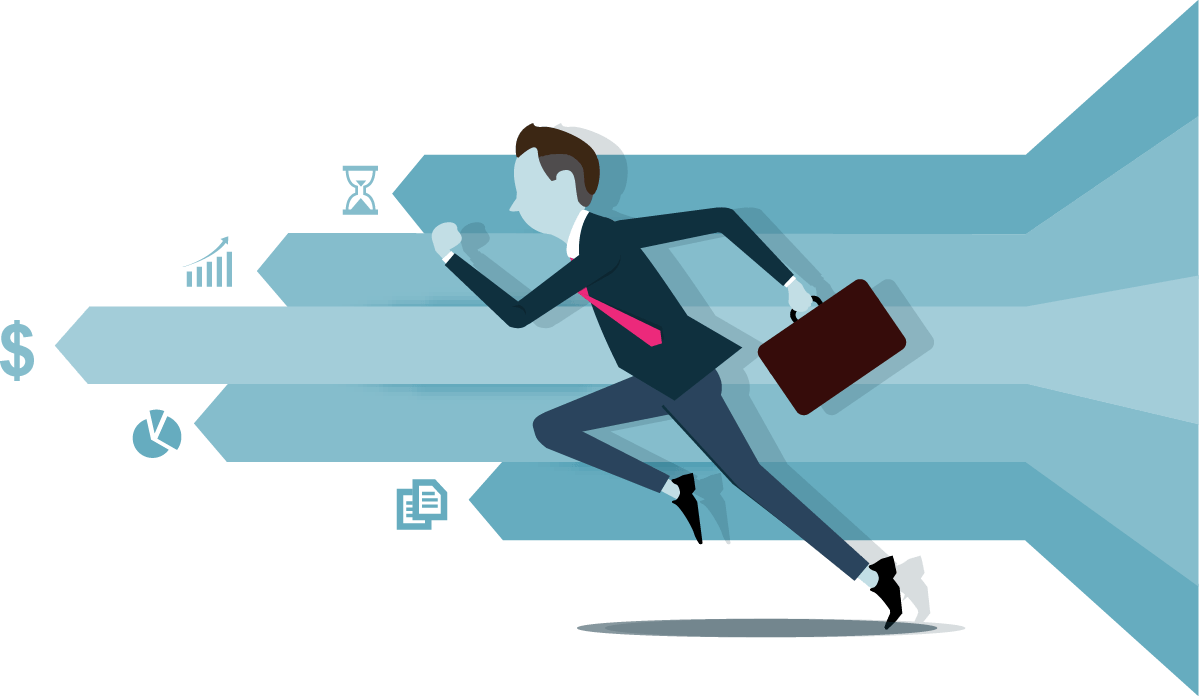 第三章
怎样提升执行力
输入小标题
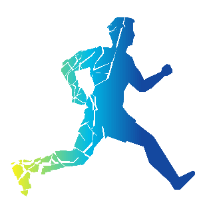 怎样提升执行力
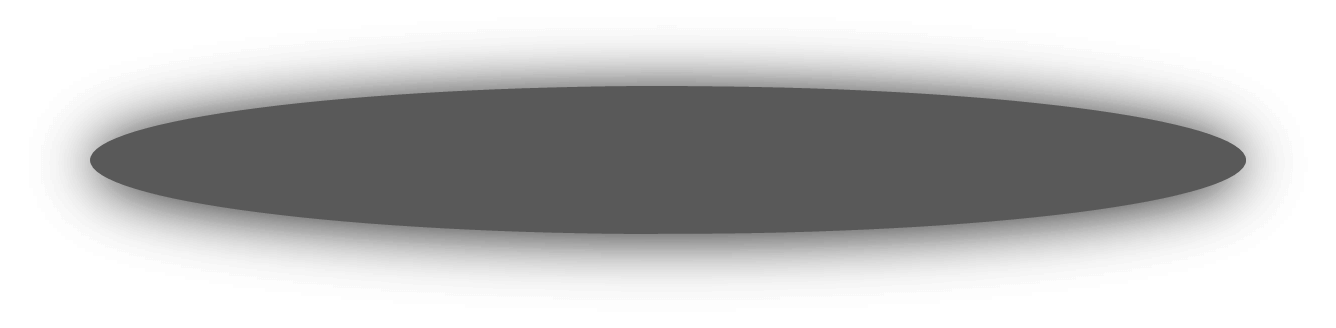 02
03
04
01
1.创建强执行力文化
2.领导者做好表率
3 .完善制度、简化流程
4.执行力就是要消灭妨碍执行的官僚作风
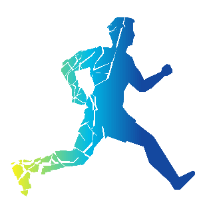 怎样提升执行力
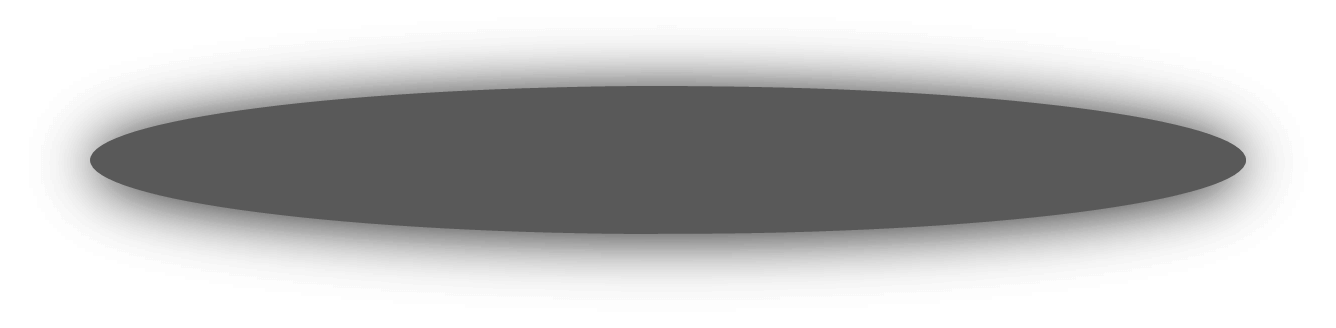 01
02
03
04
【案例】 GE高效的执行系统
【案例】联想的流程再造决心
【案例】流程和制度的完善是执行力基础
以制度为行动指南的管理方针，永不草率行事，并且不轻视任何小事。
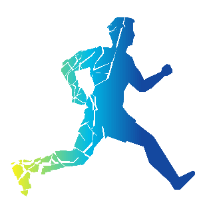 怎样提升执行力
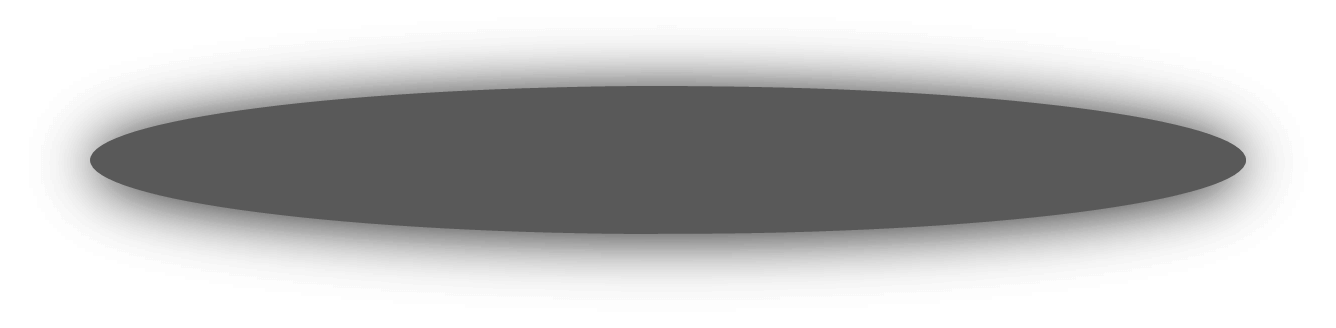 Part 01
1.选择有执行力的员工
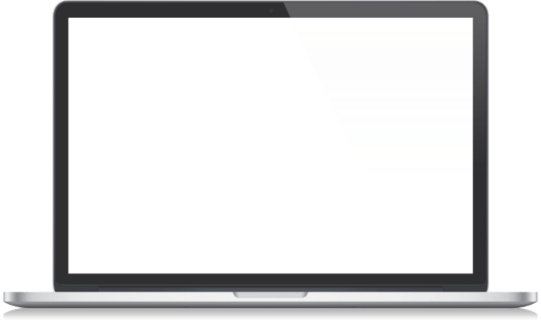 Part 02
2.监督检查、跟进追踪
Part 03
3.监督检查、跟进追踪
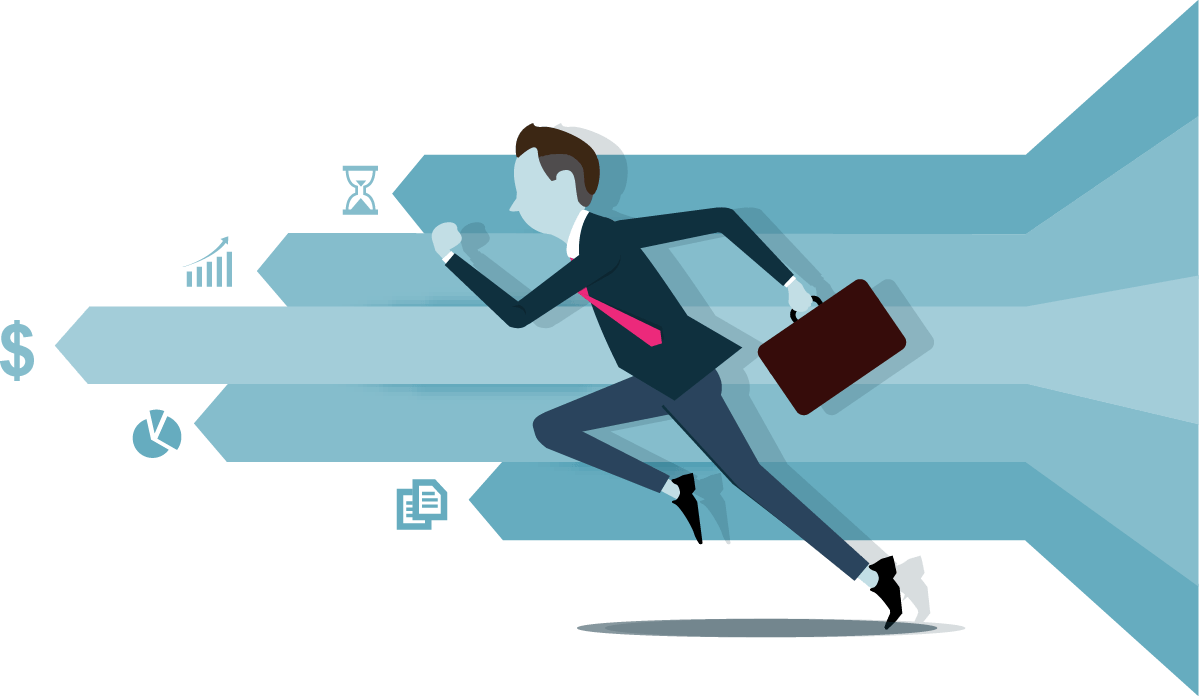 第四章
执行力理念/原则
输入小标题
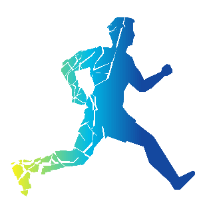 执行力理念/原则
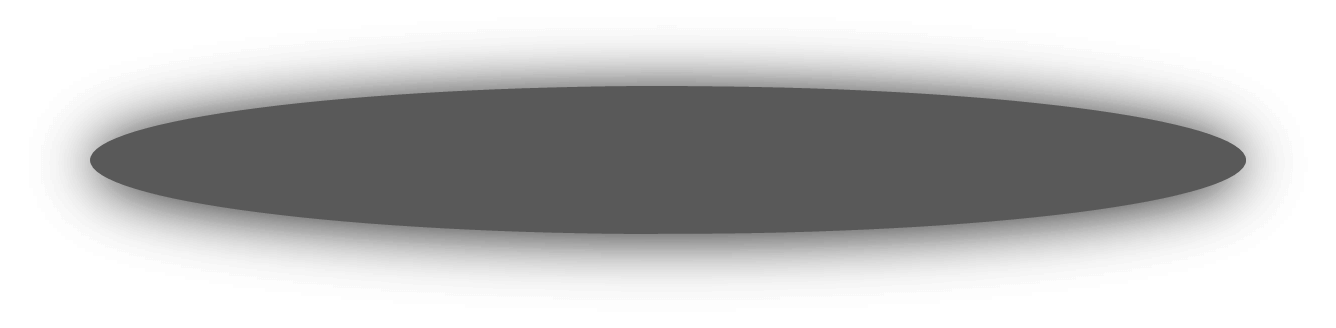 提升
提升
提升
提升
我们不做，谁来做？现在不做，何时做？
今天不做，明天也许没的做，活在当下，把握目前。
早做迟做都要做，不如早做；
认真也是做，应付也是做，不如好好做！
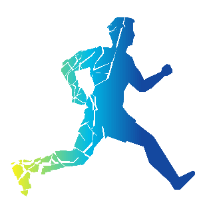 执行力理念/原则
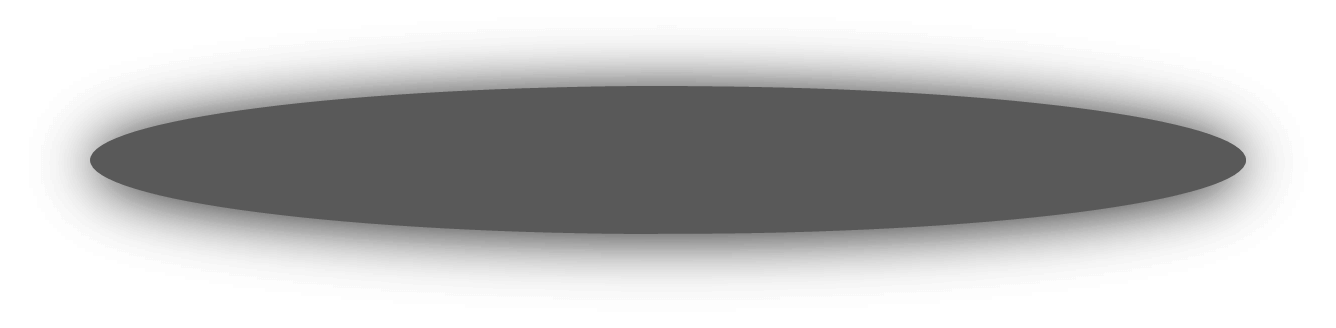 原则
原则
原则
原则
今天是你充满信心，永远摈弃害怕的日子，你今天才会充满信心地行动！这就是支撑我每天走向成功的秘密。
不要错过今天，将一星期前、一个月前、一年前的害怕、怯懦、毁灭信心的思想从你心中除去
建立你的决心！不能再有“以后再做”的事发生，因为根本没有明天再做这回事。
建立你的决心！不能再有“以后再做”的事发生，因为根本没有明天再做这回事。
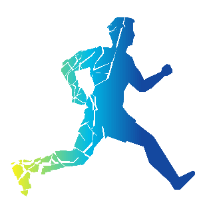 执行力理念/原则
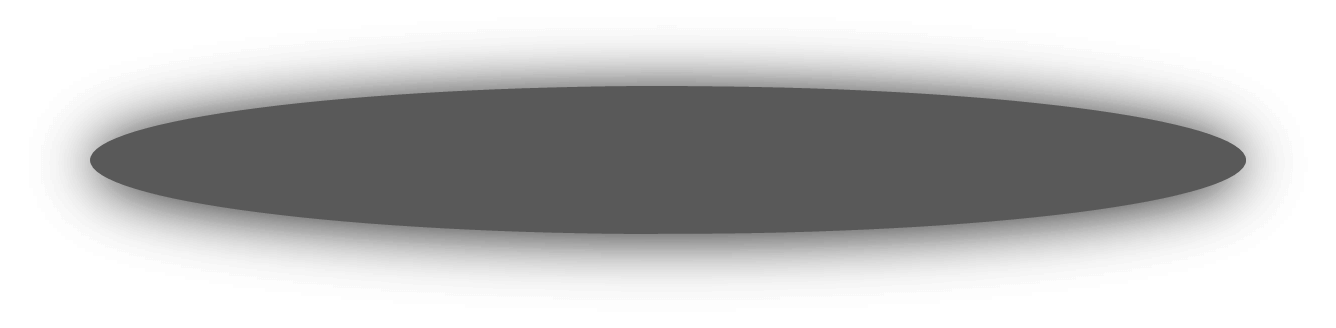 【阅读材料】你真正做决定了吗？
材料
材料
郭台铭随身带个小闹钟，性格十万火急。他带人如带兵，看不得年轻人不上进，看不得事情没效率
他可以三天三夜不睡觉赶出货来，可以直接冲到生产线，连续6个月守在机器旁，硬是盯着磨出技术！“执行力说穿了，就是看你有没有决心。”
材料
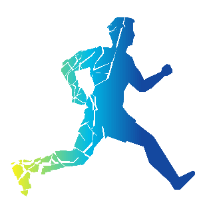 执行力理念/原则
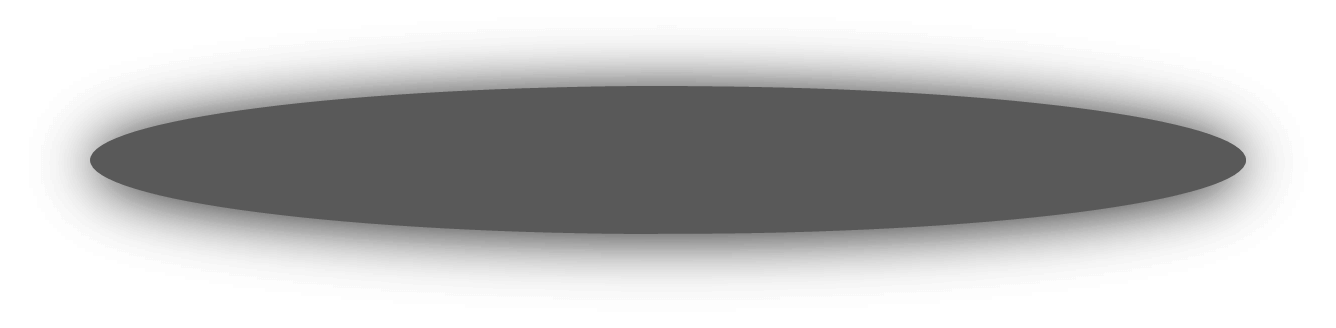 93%
原则
原则
原则
所有的经济组织无不追求“更高、更快、更强”，它不仅是奥运会的著名格言，也是企业运行的不二法则，企业永远喜欢有速度的人。
速度第一，完美第二”，是因为完成比完美更重要，而不能因为一味地追求完美，
而导致迟迟不能完成任务或严重降低了完成任务的速度。现在不是大鱼吃小鱼的时代，而是快鱼吃慢鱼的时代。
82%
70%
68%
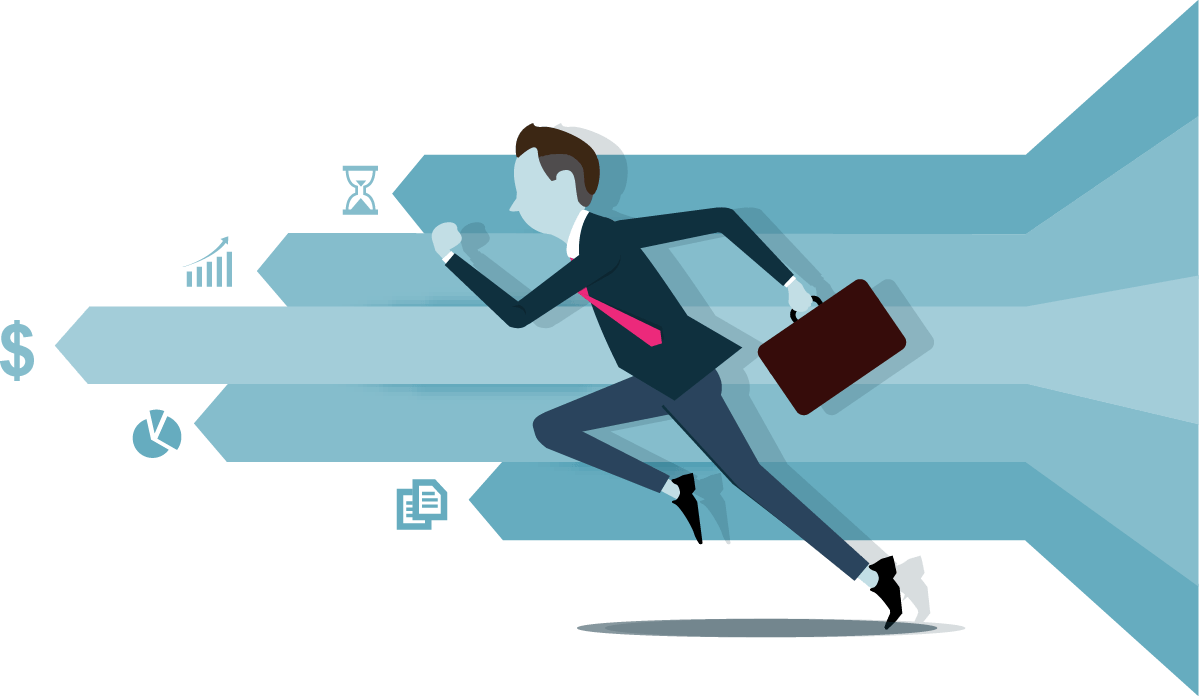 COOPERATION
2021
感谢您的欣赏~
The spring and autumn period and the visual studio is one of the enterprises and individuals to provide professional creativity, brand integration design consultants, more than 15 years working experience.
汇报人：优页PPT
汇报时间：2021.XX